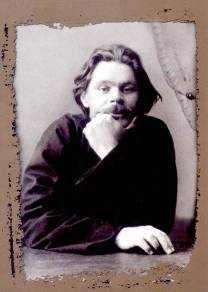 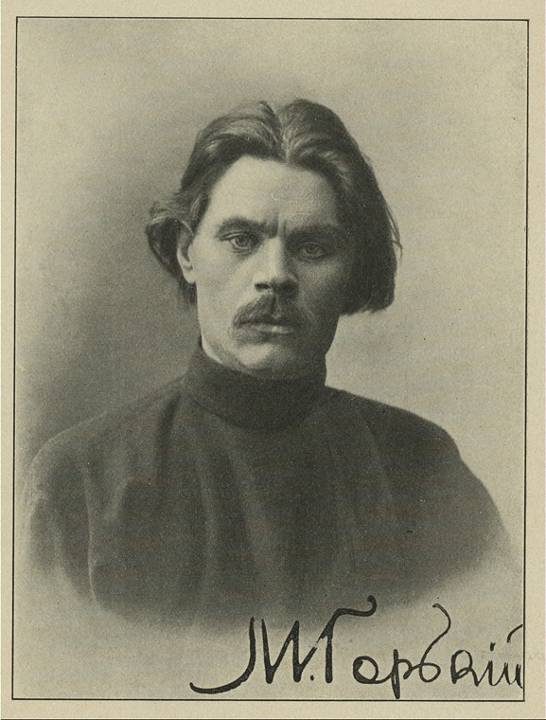 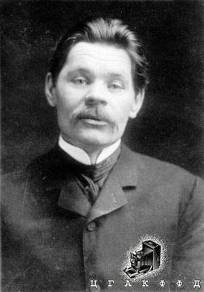 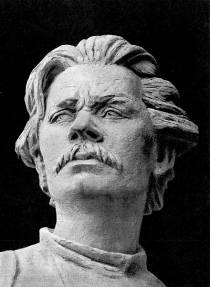 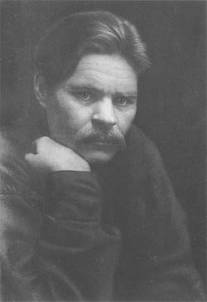 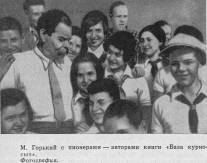 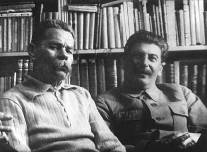 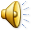 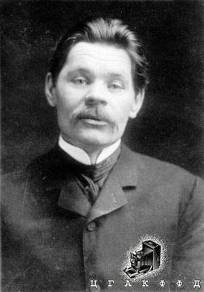 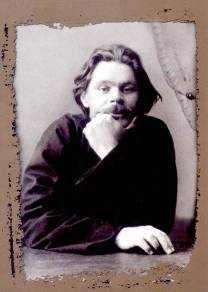 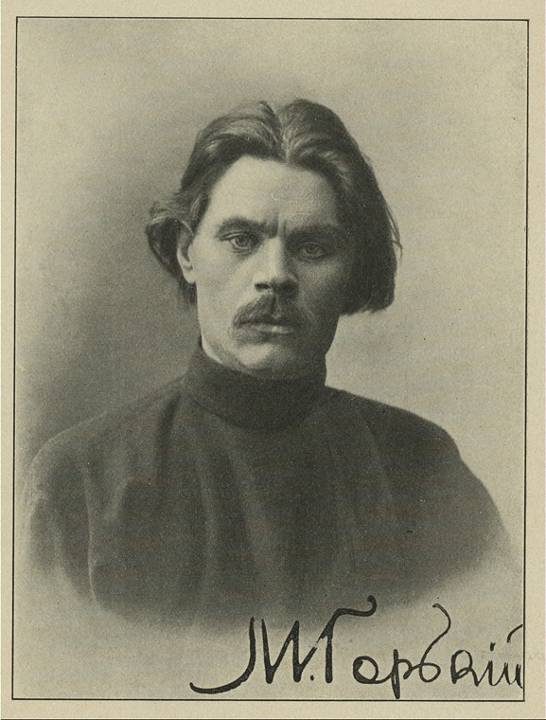 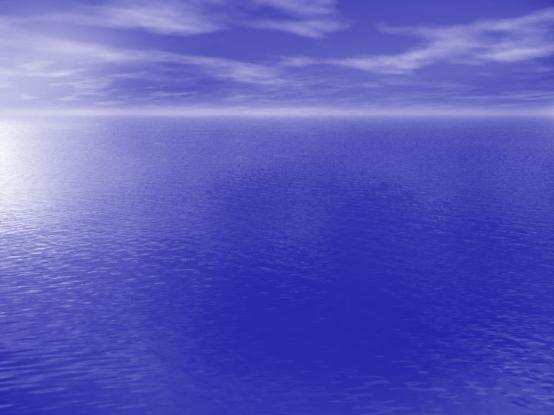 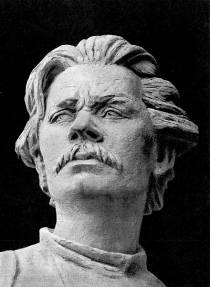 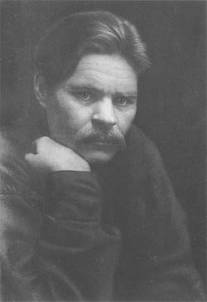 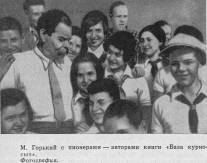 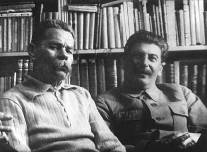 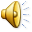 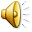 Максим Горький 

Романтические  рассказы
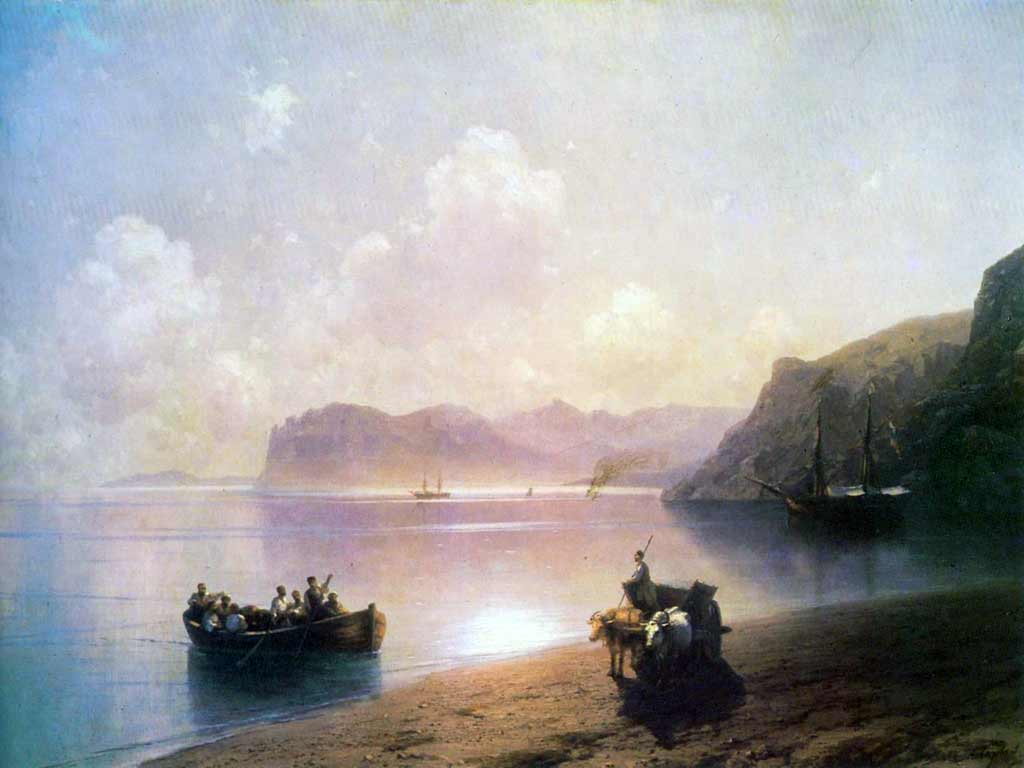 МОУ гимназия №48
Мировая художественная культура
РОМАНТИЗМ
Романтизм
Выполнили: ученики 11А класса Межетова М., Боровых Т., Русаков А., Окунева О.
Челябинск 2009
Романтизм сменяет эпоху Просвещения и совпадает с промышленным переворотом. Если Просвещение характеризуется культом разума и основанной на его началах цивилизации, то романтизм утверждает культ природы, чувств и естественного в человеке. Именно в эпоху романтизма оформляются феномены туризма, альпинизма и пикника, призванные восстановить единство человека и природы. Востребованным оказывается образ «благородного дикаря», вооруженного «народной мудростью» и не испорченного цивилизацией. Пробуждается интерес к фольклору, истории и этнографии.
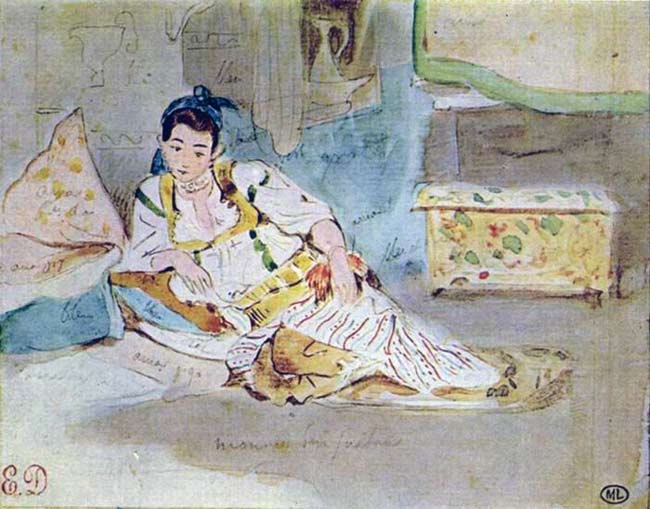 Э. Делакруа «Алжирские женщины (этюд)» Акварель.
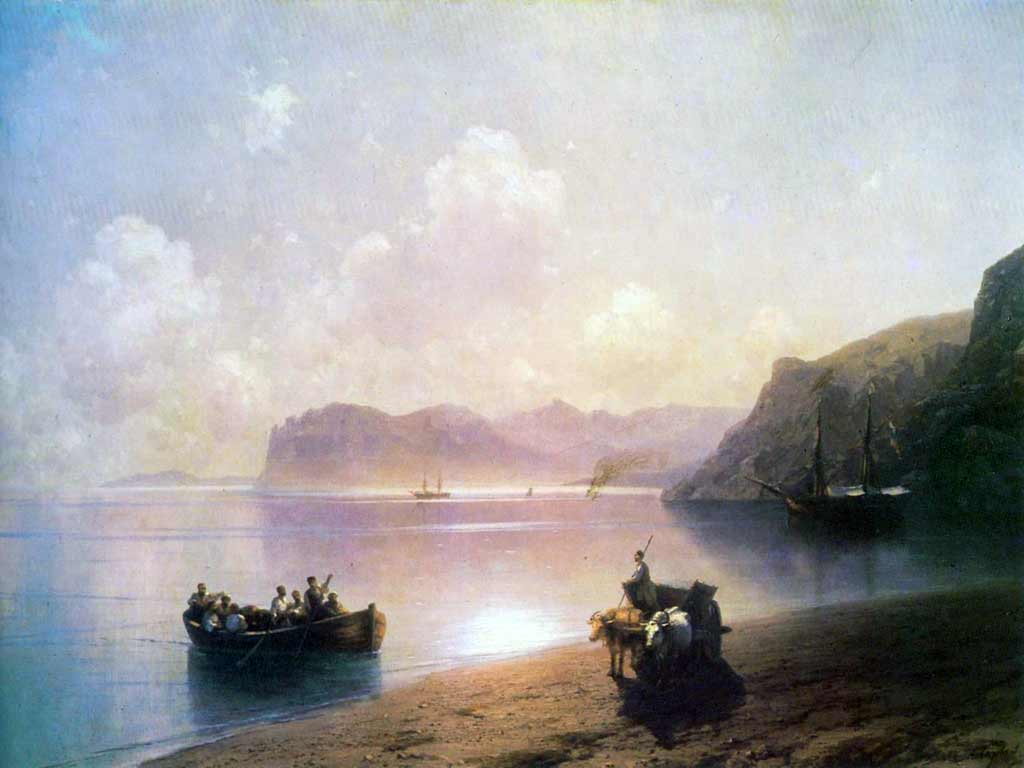 Необыкновенные и яркие картины природы, жизнь, быт и нравы далеких стран и народов – вдохновляли романтиков. Они искали черты, составляющие первооснову национального духа. Национальная самобытность проявляется прежде всего в устном народном творчестве. Отсюда интерес к фольклору, переработка фольклорных произведений, создание собственных произведений на основе народного творчества.
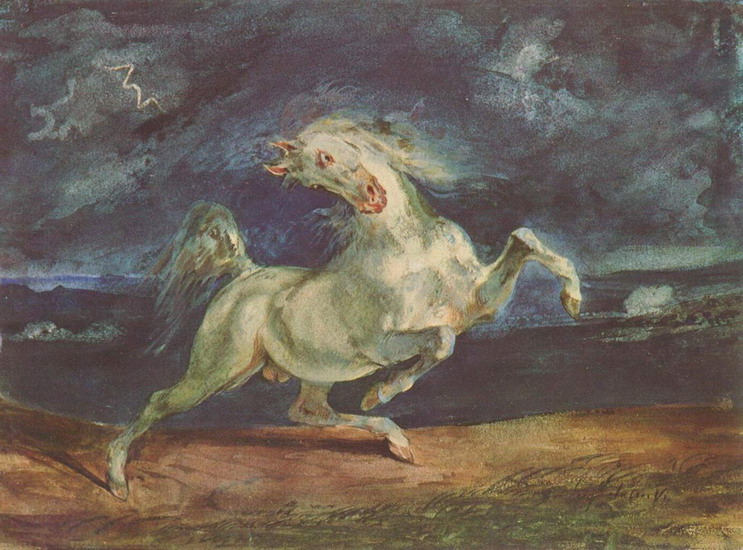 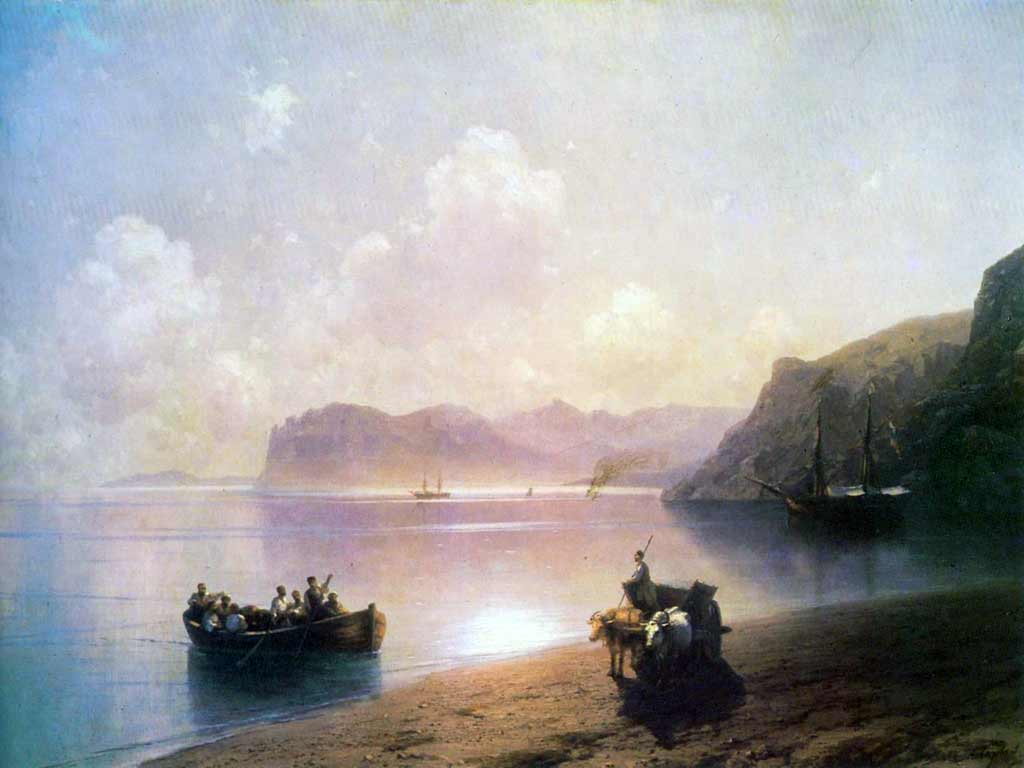 Концепция романтизма
Принцип романтического двоемирия
Несоответствие,
 разлад идеального и реального мира, 
мечты и жизни
Главная черта романтизма
Противостояние романтика 
и окружающего мира
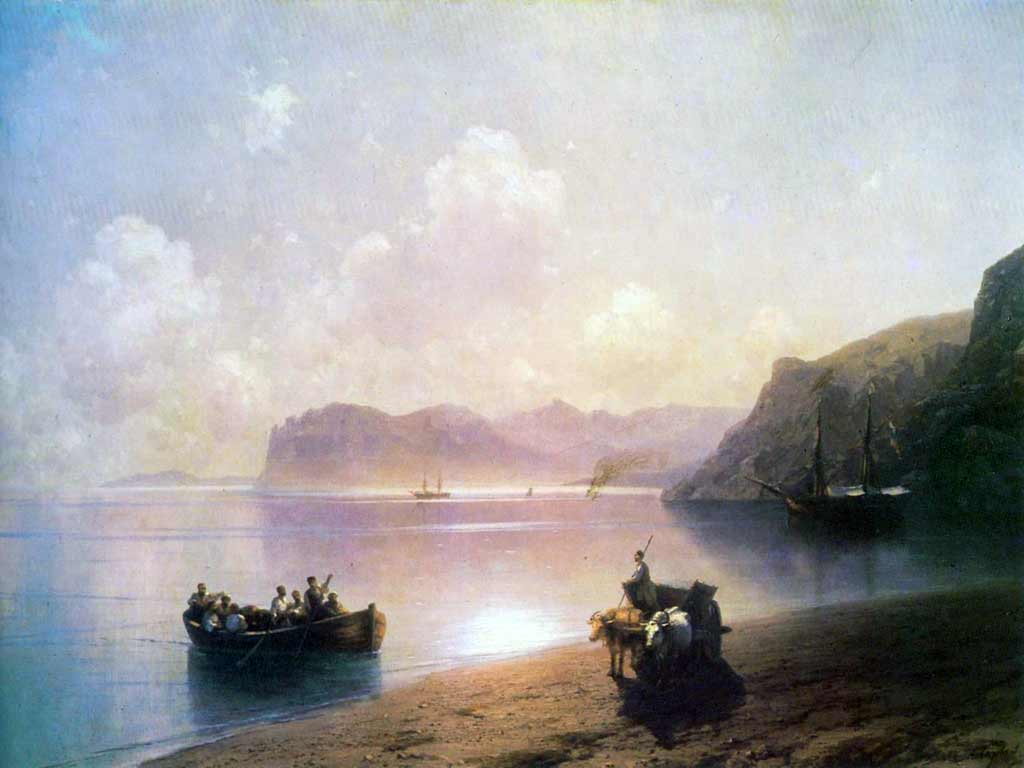 МОУ гимназия №48
Мировая художественная культура
Его жизнь полна
 риска и опасности
Индивидуалист
Противо-поставлен
 другим 
персонажам
Романтизм
Его жизнь полна
 риска и опасности
Романтический
 герой
Всегда  одинок
Романтический
 герой
Выполнили: ученики 11А класса Межетова М., Боровых Т., Русаков А., Окунева О.
Полный    
необъяснимых  загадок
Живёт не разумом,
 а эмоциями
Натура глубокая, 
неизведанная
Челябинск 2009
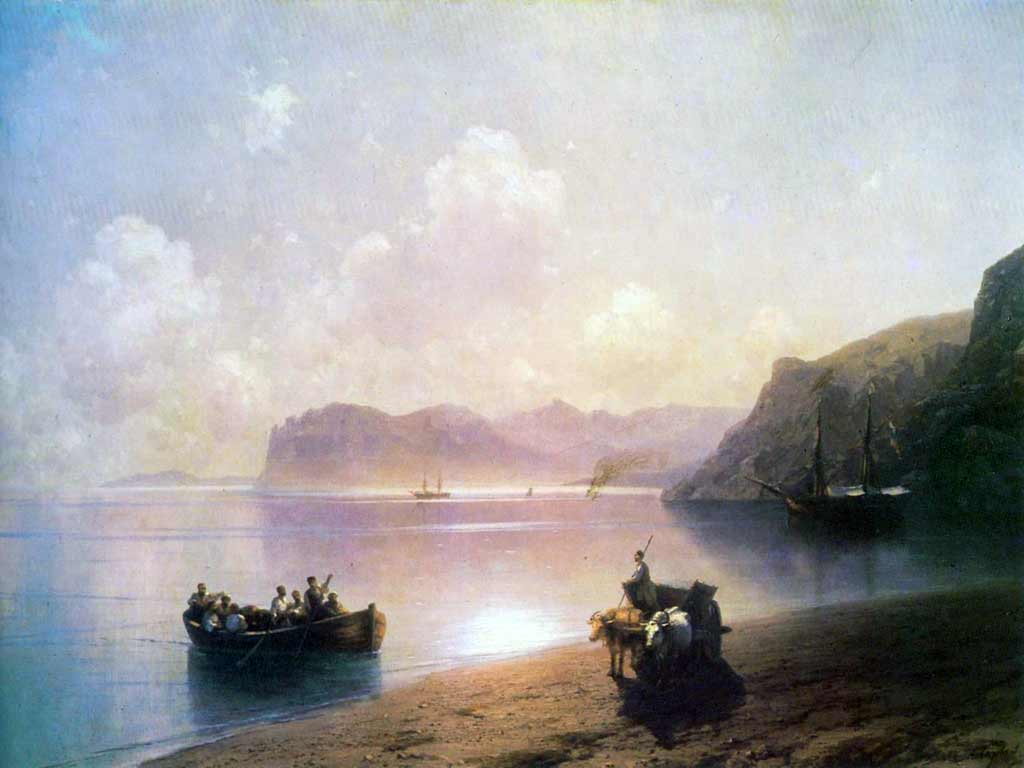 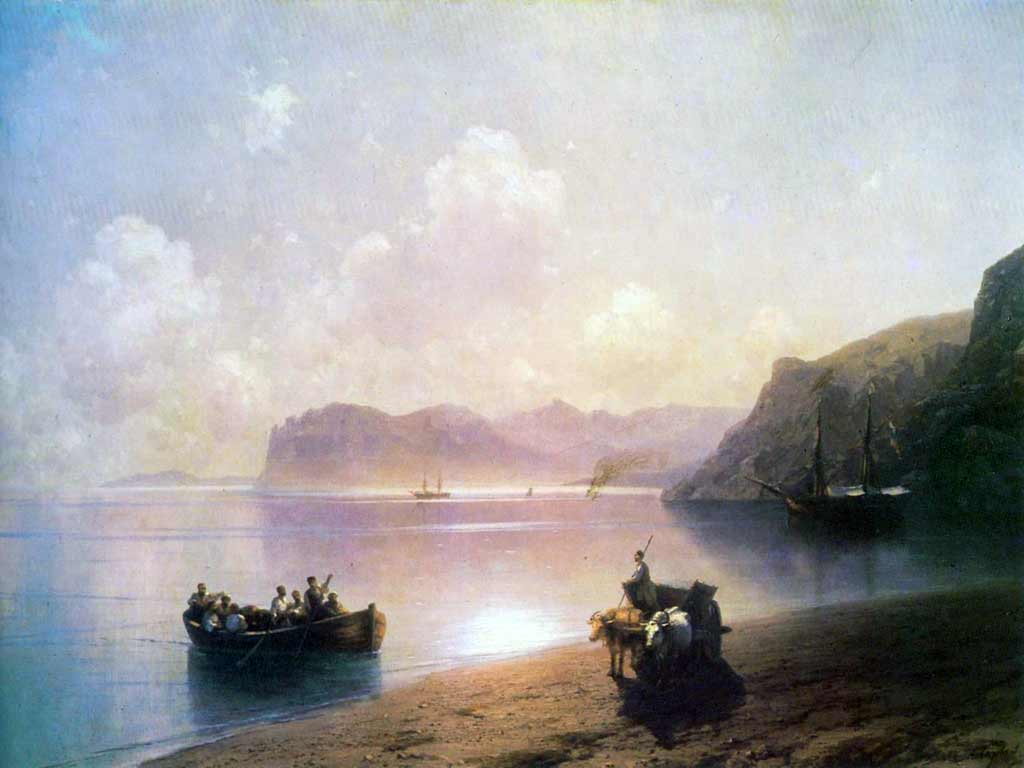 Романтические произведения М. Горького
«Песня о 
Буревестнике»
РОМАНТИЗМ
«Песня о Cоколе»
Романтизм
«Макар Чудра»
Герои сильные , 
гордые, свободолюбивые, 
одинокие, любящие жизнь и людей
«Старуха  Изергиль»
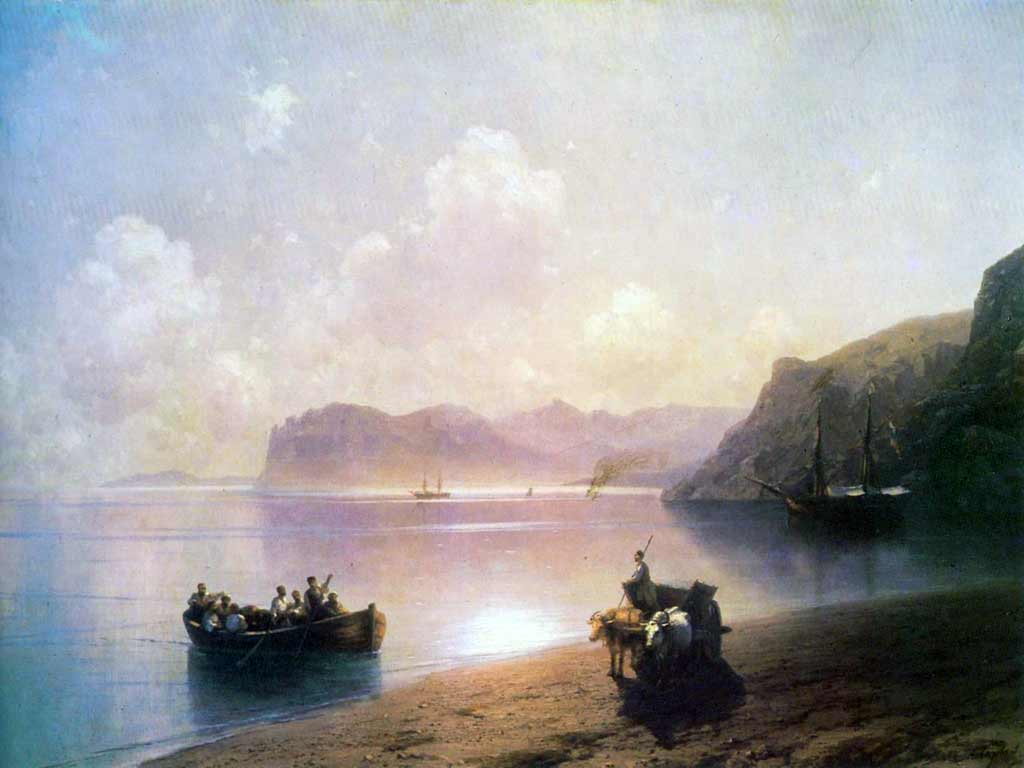 Данко
Кто ничего не делает, 
с тем ничего
 не станется.
Нести людям свет.
Жить   с людьми
 и для людей.
Жертвовать  собой, 
спасая других.
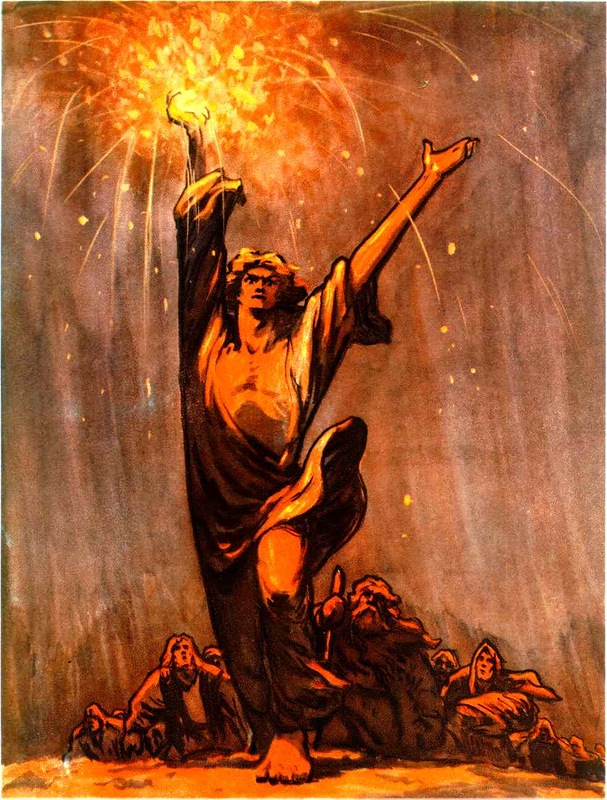 Романтизм
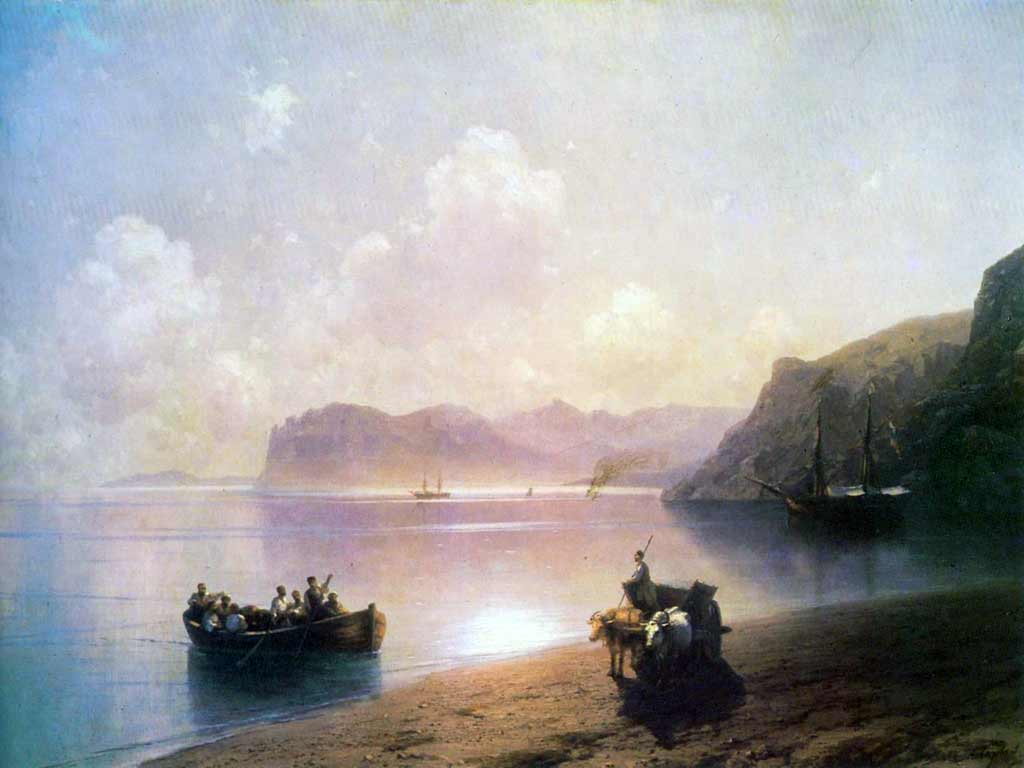 Ларра
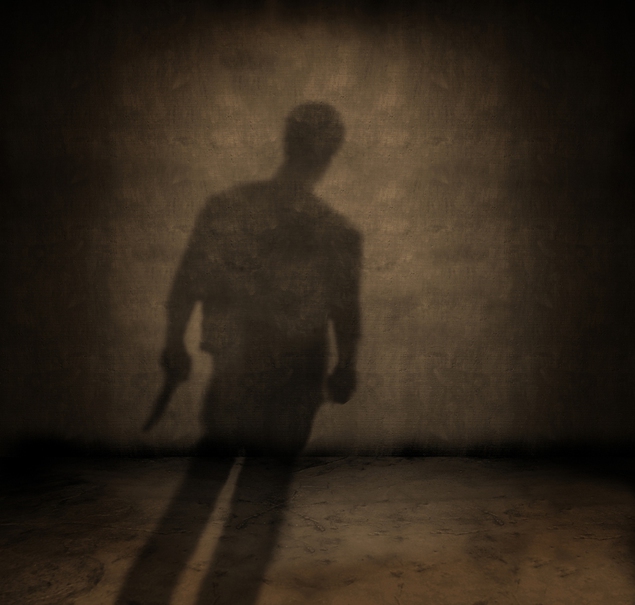 Отверженный
Сын женщины и орла
Жить  без людей и только для себя 
Превращается в тень
Романтизм
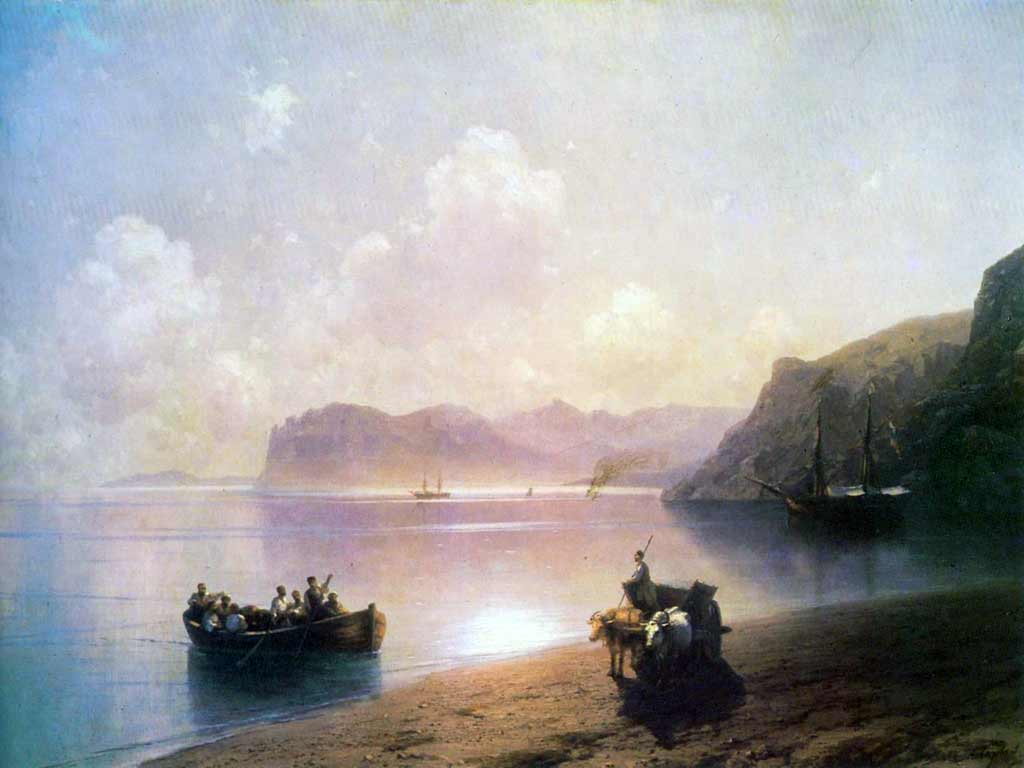 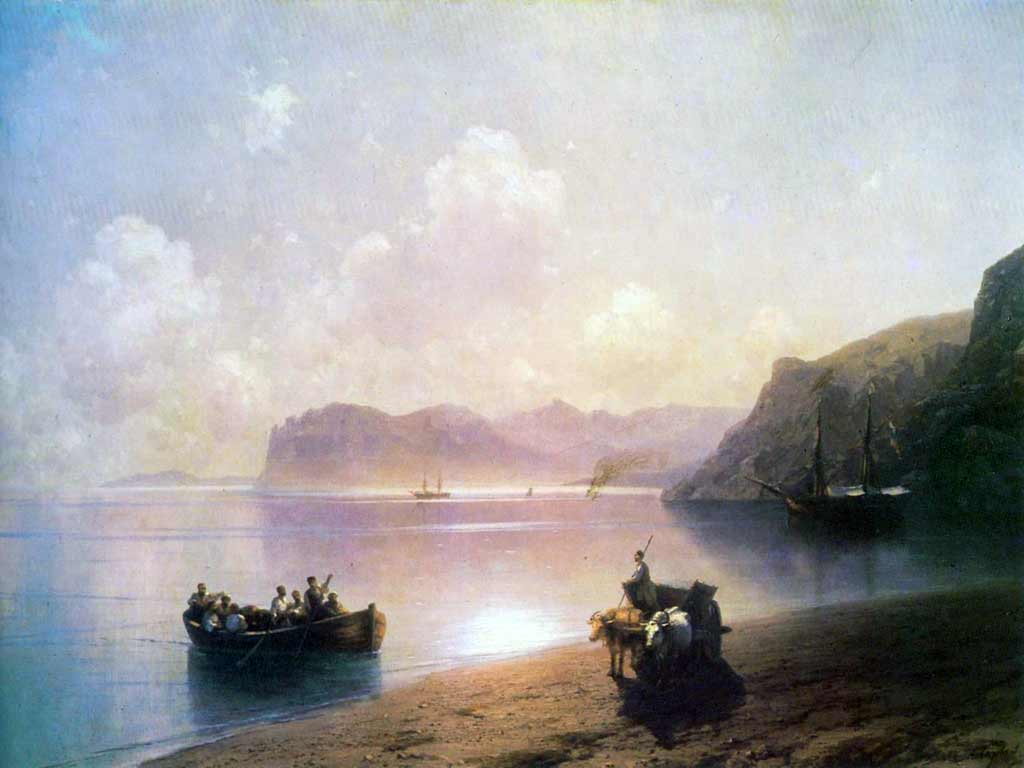 Старуха Изергиль
Кому из героев близка Старуха Изергиль: Данко или Ларре?
РОМАНТИЗМ
Жить с людьми, но для себя
Романтизм
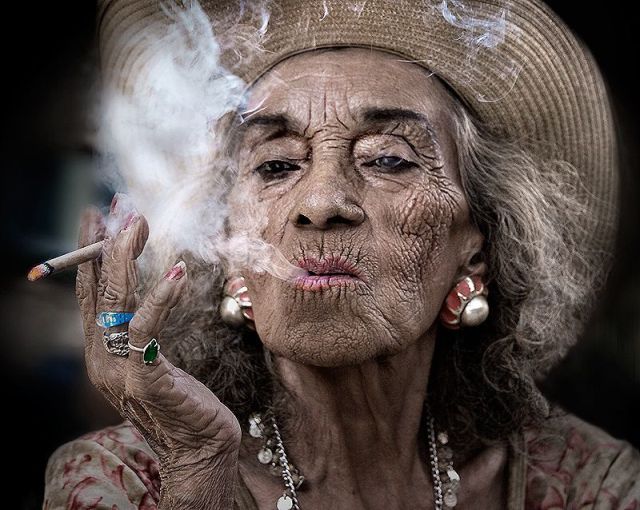 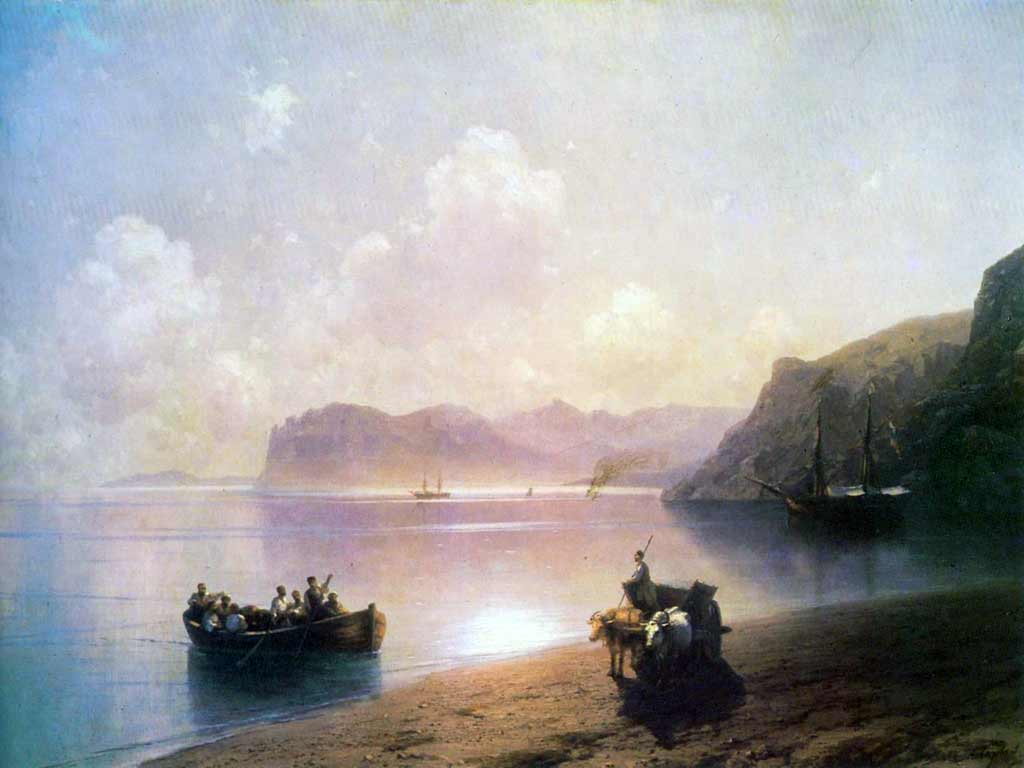 Усы легли на плечи и смешались с кудрями, очи, как ясные звезды, горят, а
улыбка - целое солнце, ей-богу! Точно его  ковали  из  одного  куска  железа
вместе с конем.
С таким человеком
ты и сам лучше становишься.
Лойко Зобар
Кабы орлица к ворону в гнездо по своей воле вошла, чем бы она стала?
Романтизм
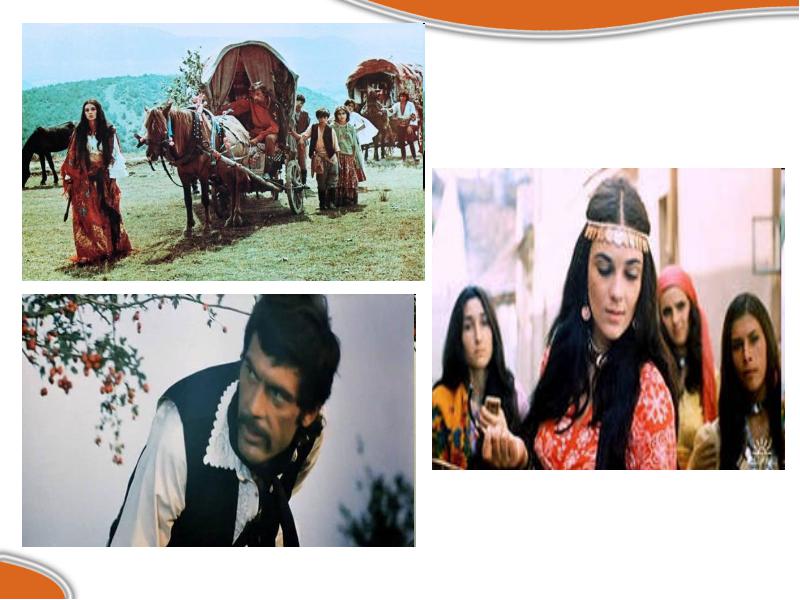 Радда
Может
быть, ее красоту можно бы на скрипке сыграть, да и то тому, кто эту скрипку,
как свою душу, знает.
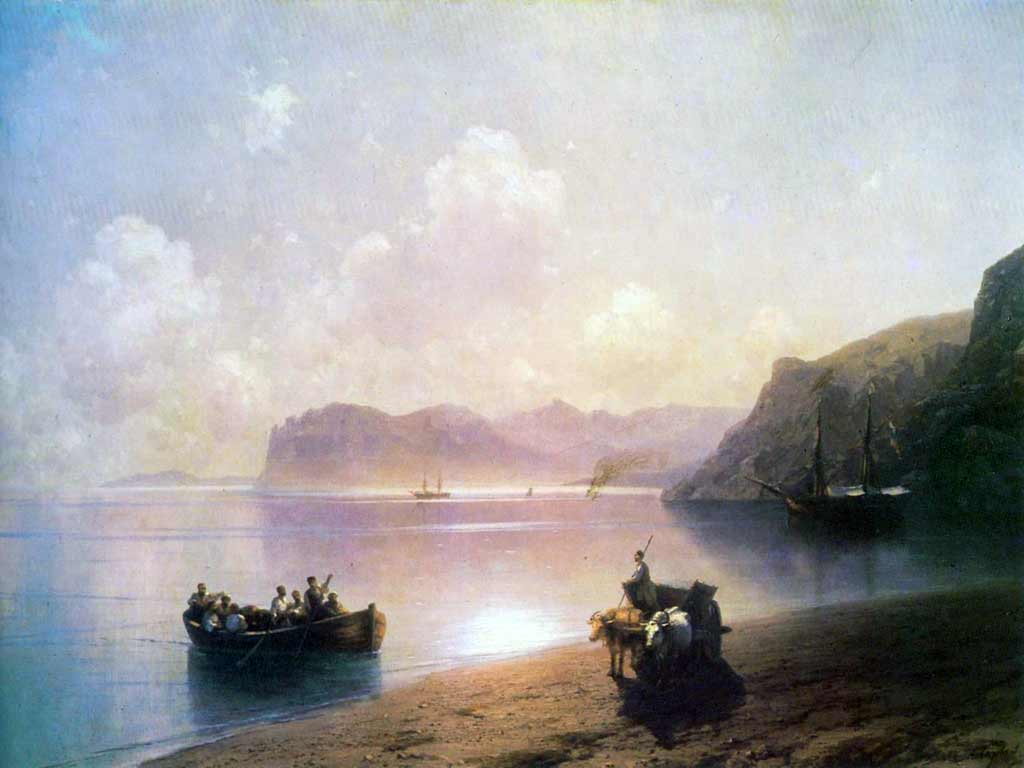 Пейзаж
Бесконечное море
Безграничная степь
Романтизм
Символы свободы
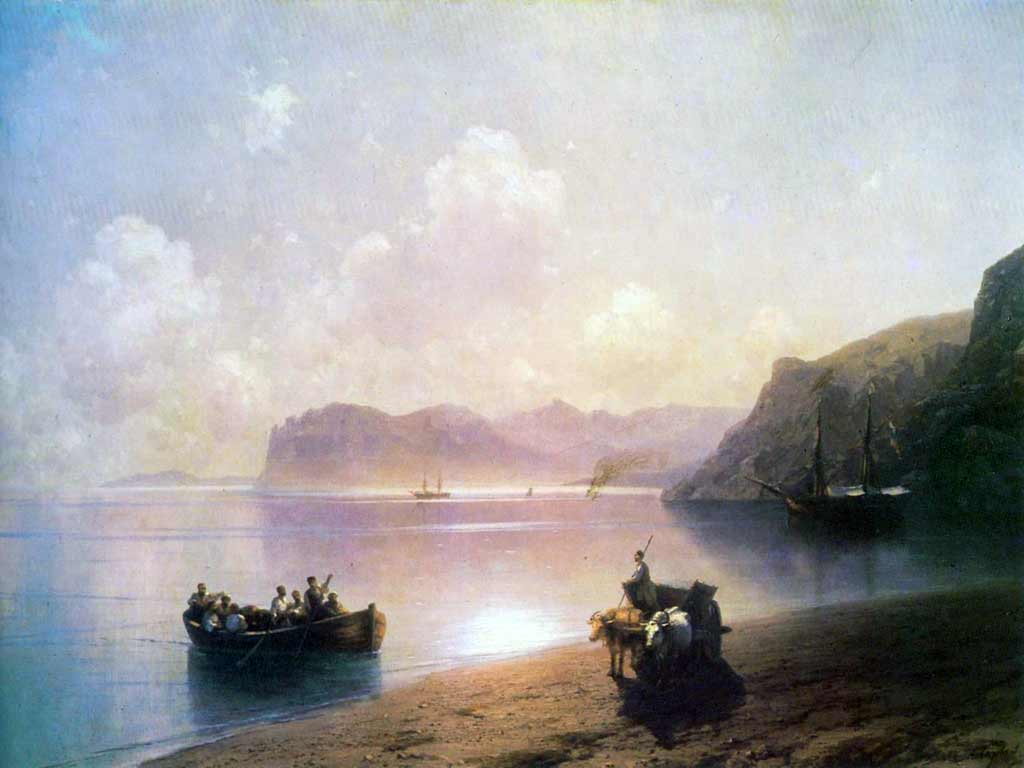 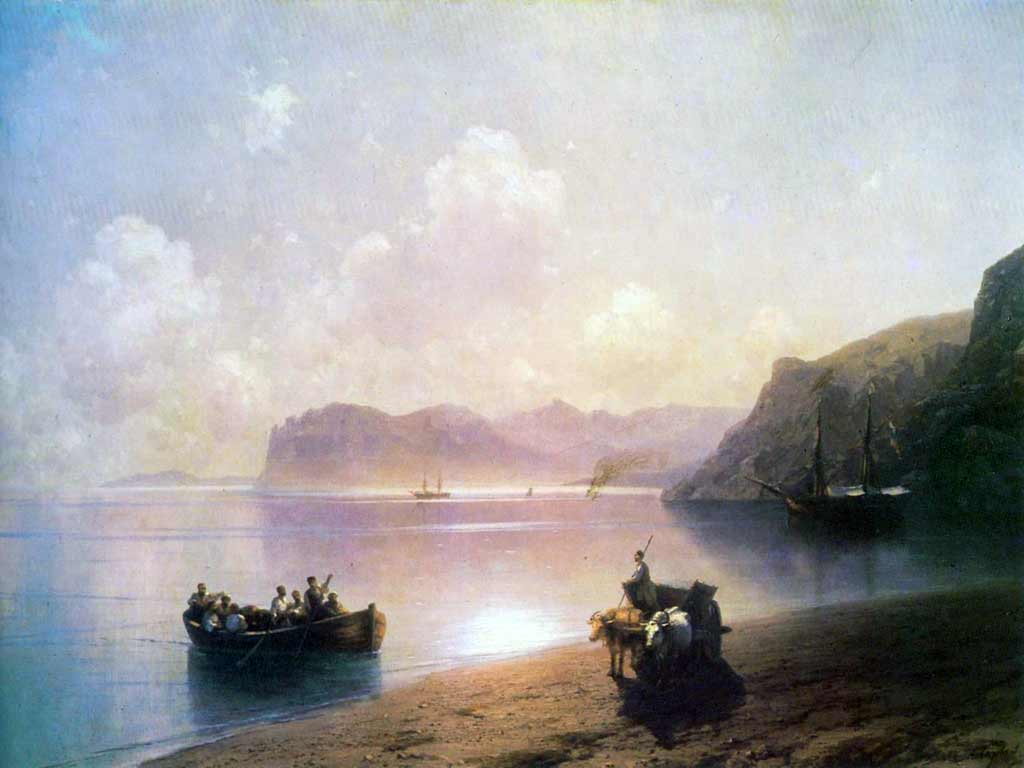 Композиция
Рассказ в рассказе:
 рассказ о жизни старухи Изергиль
легенды о Данко и Ларре;
   рассказ о жизни Макара Чудры,
     рассказ о Лойко Зобаре и Радде.
РОМАНТИЗМ
Романтизм
Что общего в композиционном
 строении рассказов?
Образы рассказчиков: 
          Макар Чудра, 
старуха Изергиль.
Образ повествователя:
человек, 
путешествующий по Руси, 
     встречающийся с разными 
людьми.
Характеристика героев 
через портрет
Пейзажные зарисовки,
раскрывающие
 внутренний мир героев
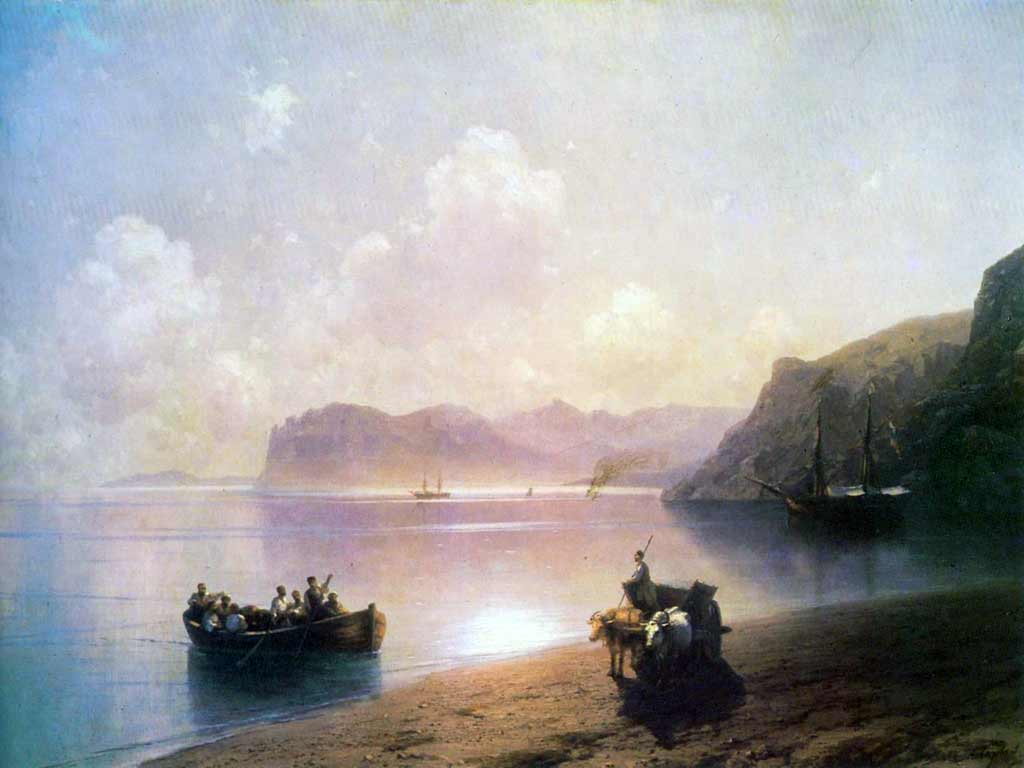 В рассказах рассмотрены разные философии жизни:
 
- Кто ничего не делает, с тем ничего не станется;
-Чтобы жить – надо уметь что-нибудь делать;
 Жить без людей и только для себя;
 Жить с людьми, но для себя;
 Жить с людьми и для людей…

Какая философия  жизни 
близка вам?
Романтизм